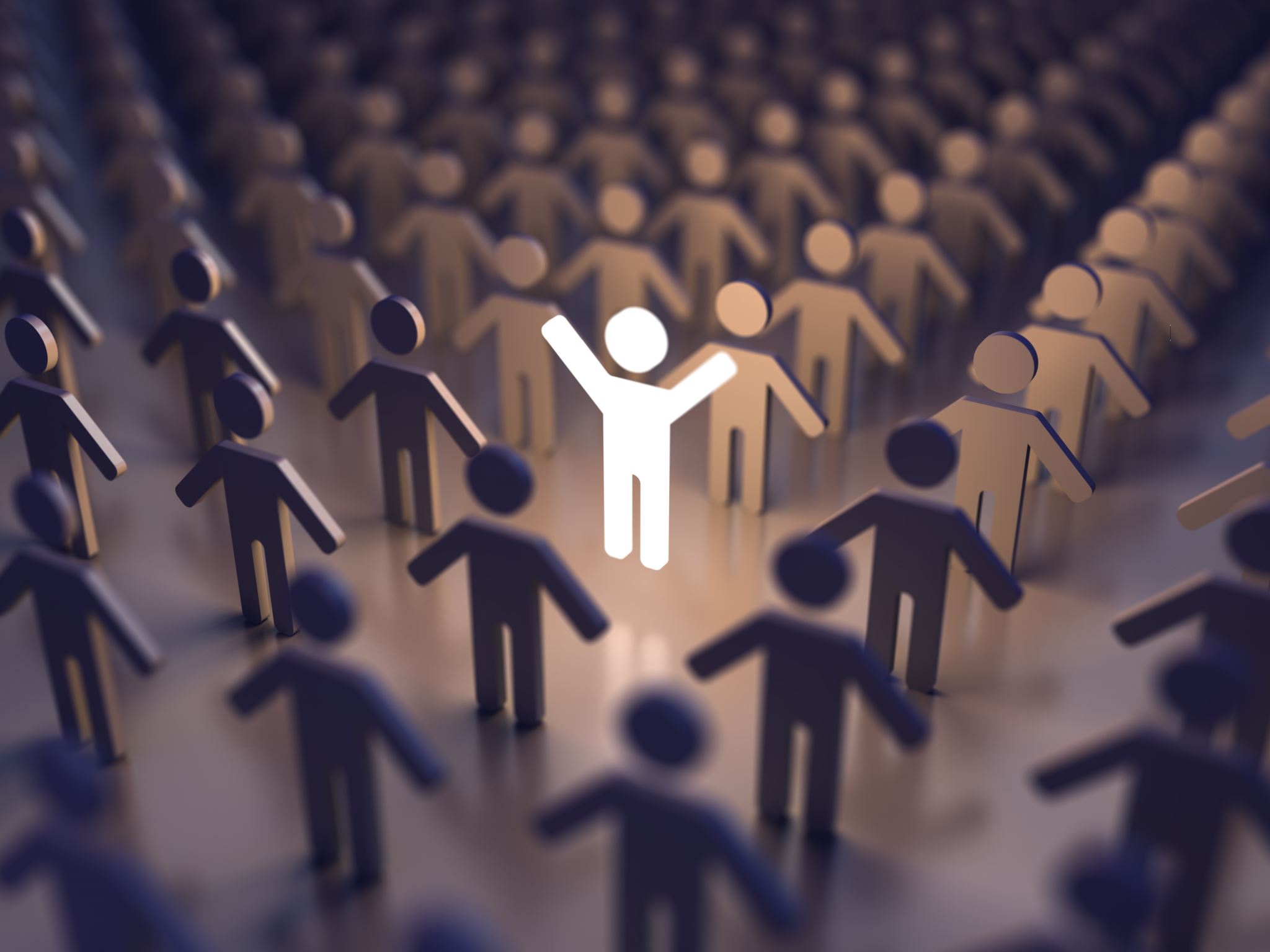 Attributes of a Leader
Open
Empathic
Committed